Envisioning Potential Futures
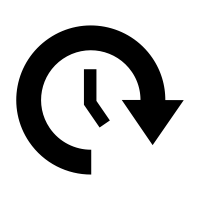 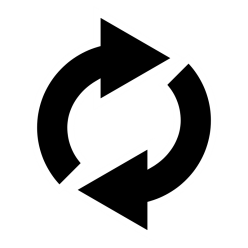 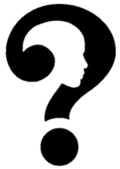 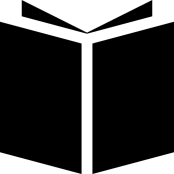 Facilitator Guide
1
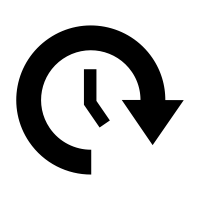 Envisioning Potential Futures Facilitator Guide
Purpose of Exercise
This exercise provides participants with practice in thinking across time and anticipating how situations could evolve into the future. A second phase of the exercise provides practice in considering actions that can be taken to shape the future toward a desired scenario.
Estimated Run Time
If the exercise is conducted following the timing provided in the script, it will require approximately 4-3/4 hours [approximately 3-1/4 hours (Phase 1); 1-1/2 hours (Phase 2)].
2
[Speaker Notes: This exercise provides practice in:
Thinking in time – the ability to alternate between
thinking about the past, present, and future.

Strategic foresight – the ability to anticipate potential future conditions based on attention to social, economic, political, military, environmental, and technological trends and interactions.

Also provides practice in: questioning, systems thinking, visualizing, and sensegiving/communication


This exercise includes two phases. In Phase 1, participants receive a brief description of an emerging global “hot spot.” Participants are asked to anticipate and document alternative future conditions, given their understanding of current conditions and how the conditions came to be. Next, participants develop both a verbal description and a graphical representation of the problems reflected in the brief description, and convey their understanding to the rest of the group. In Phase 2, participants consider actions the Army might take within the context of the scenario in order to shape the future. 
 
Phase 1 is where the most time should be spent, and can be conducted as a stand-alone exercise if time does not allow for inclusion of Phase 2. The exercise can (and should) be repeated multiple times for practice, using the different scenarios provided in the exercise guide. 
 
Opportunities for reflection and group discussion occur several times over the course of the exercise.]
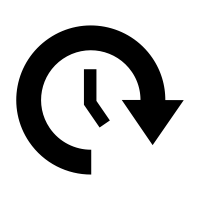 Envisioning Potential Futures Facilitator Guide
Summary of Exercise
In Phase 1, participants: 
Read a brief description of an emerging global “hotspot.” 
Consider a range of factors and sketch their understanding of the problem.
Think back in time 5 years and describe the conditions that existed at that time.
Think forward in time and describe alternative futures (preferred, probable, possible).
Work in small groups to present and discuss their work.

In Phase 2, participants:
Focus on a single future scenario, selected by the facilitator.
Generate ideas about how to shape the future to align with the selected scenario.
Consider 2nd- and 3rd-order effects of chosen actions.
Reflect and discuss in a group setting.
3
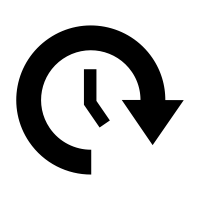 Envisioning Potential Futures Facilitator Guide
Learning Objectives
Participants will learn to: 
Appreciate the value of thinking beyond the present and/or near-term future.
Recognize that current assumptions, decisions, and courses of action can have long-term implications. 
Recognize that thinking back in time (historically) can support the ability to anticipate how the situation may evolve into the future. 
Consider a range of factors and their interactions when making sense of a current situation and anticipating potential futures. 
Envision and create descriptions of potential futures. 
Consider how to shape conditions in a way that leads toward the desired future scenario.
Relation to Other Exercises
This exercise is best used after participants have completed the following exercises: “Reflecting on the Environment,” “Asking Powerful Questions,” and “Telling a Story.” The skills addressed in those exercises are important building blocks for conducting the activities in this exercise.
Group or Individual Activity
4
This exercise includes activities that require a combination of group and individual work.
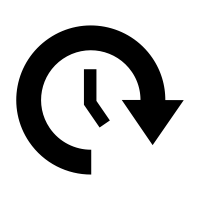 Envisioning Potential Futures Facilitator Guide
Materials Needed (Facilitator)
Brief written description of a situation/problem that is relevant to the Army (see associated materials for five examples)
Whiteboard and markers
One Participant Guide for each participant 
Expert perspective videos (viewable in the Managing Complex Problems Resource: Expert Perspective Videos page, filter by Envisioning Potential Futures)
Materials Needed (Participants)
Participant Guide
Pen/pencil
Notebook or paper
5
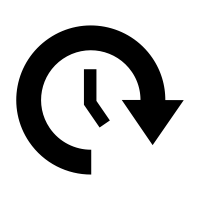 Envisioning Potential Futures Facilitator Guide
Facilitator Tips and Guidance
Remind participants: 
There is no right answer, or “correct” version of the future that they need to figure out.
The exercise is more about thinking and projecting into the future than about what the Army should (or should not) do.
The exercise has an inherent uncertainty built into it given the requirement to describe future conditions. The ambiguity and uncertainty that is part of the exercise is part of what happens in real-world, operational environments.
Intersperse the pre-, mid-, and post-exercise reflection discussions with videos on the topics of foresight and thinking in time (viewable in the Managing Complex Problems Resource)
6
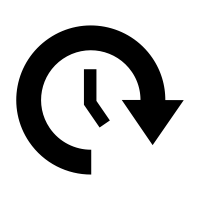 Envisioning Potential Futures Facilitator Script
Instructions
The next several pages provide step-by-step instructions for facilitating the exercise, broken down into modules. Each module includes icons to indicate its duration, DO: facilitator actions, SAY: facilitator talking points, and DISCUSS: questions for group discussion (see below for icons). While the talking points are simply intended to guide the facilitator, we recommend including them to achieve the intended learning outcomes. Talking points that are listed directly under an action are meant to assist the facilitator with that given action. Also, optional break points are indicated at the end of certain modules.

Some modules also include clickable links to the exercise slide deck that supplement the facilitator guide. We recommend referring to the accompanying slide content while guiding your group through this exercise.
Module 
         Duration
DO
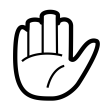 SAY
DISCUSS
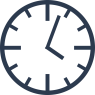 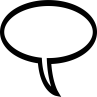 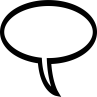 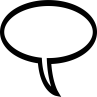 7
Phase 1: ANTICIPATING PROBABLE AND POSSIBLE FUTURES
8
Exercise
Set up
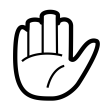 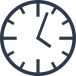 30 min
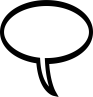 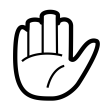 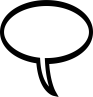 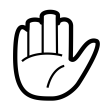 9
Exercise
Set up
(contd.)
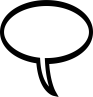 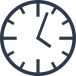 30 min
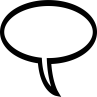 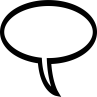 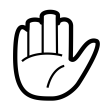 10
Exercise
Set up
(contd.)
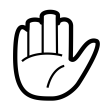 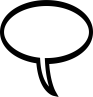 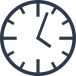 30 min
11
Orient to Current Scenario
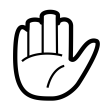 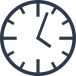 30 min
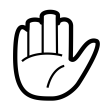 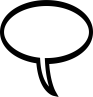 12
Orient to Current Scenario
(contd.)
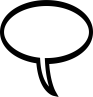 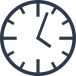 30 min
13
Orient to Current Scenario
(contd.)
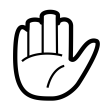 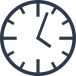 30 min
14
Think Back in Time
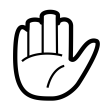 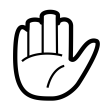 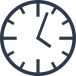 30 min
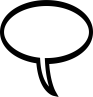 15
Think Back in Time
(contd.)
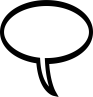 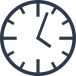 30 min
16
Envision Future Scenarios
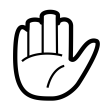 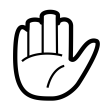 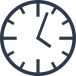 25-30 min
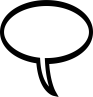 17
Envision Future Scenarios
(contd.)
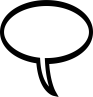 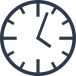 25-30 min
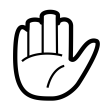 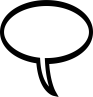 18
Envision Future Scenarios
(contd.)
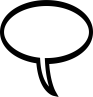 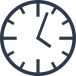 25-30 min
19
Mid-Exercise Reflection
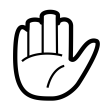 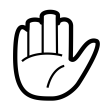 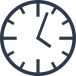 15 min
20
Present Scenarios
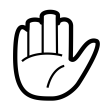 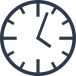 30 min
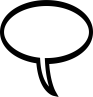 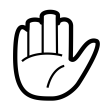 21
Present Scenarios
(contd.)
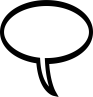 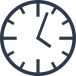 30 min
22
Reflection and Debrief
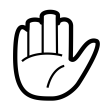 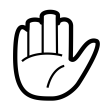 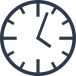 25 min
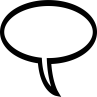 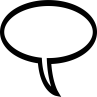 23
Reflection and Debrief
(contd.)
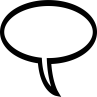 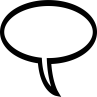 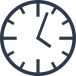 25 min
24
Phase 2: SHAPING THE FUTURE
Note:  Phases 1 and 2 can be conducted on different days or in different sessions. This will give the facilitator time to choose (or create) a scenario to use.
25
Consider Potential Actions
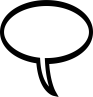 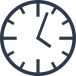 30 min
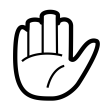 26
Consider Potential Actions
(contd.)
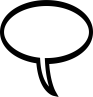 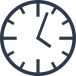 30 min
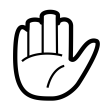 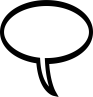 27
Consider Potential Actions
(contd.)
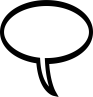 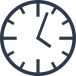 30 min
28
Idea 
Briefing
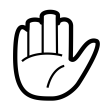 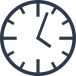 30 min
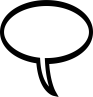 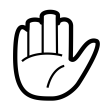 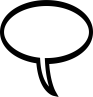 29
Final Reflection & Debrief
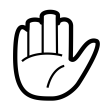 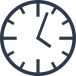 30 min
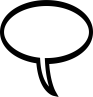 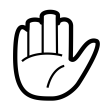 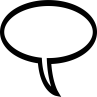 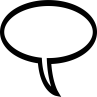 30
Final Reflection & Debrief
(contd.)
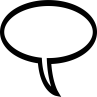 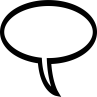 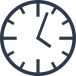 30 min
31